An Evaluation of Teach For America (TFA) in Texas Schools: Findings, Issues and Challenges
Lauren Decker, Herb Turner, David Goodman, Jessica Brite, & Eishi Adachi

Presented to American Evaluation Association
October 16, 2013
Report released March 2013
Turner, H., Goodman, D., Adachi, E., Brite, J., and Decker, L. (2013). Evaluation of Teach For America in Texas schools. San Antonio, TX: Edvance Research, Inc. 

Available at www.edvanceresearch.com
TFA Overview
Teach For America (TFA) 
Alternative means to teaching profession
2 year commitment with training and support (TFA corps member)
Program’s Primary Goal
provide teachers to high-need schools otherwise not staffed with comparable quality teachers
Four TFA regions in Texas 
more than 1,600 corps members                                        
working in 32 districts during the                                      2010-11 school year
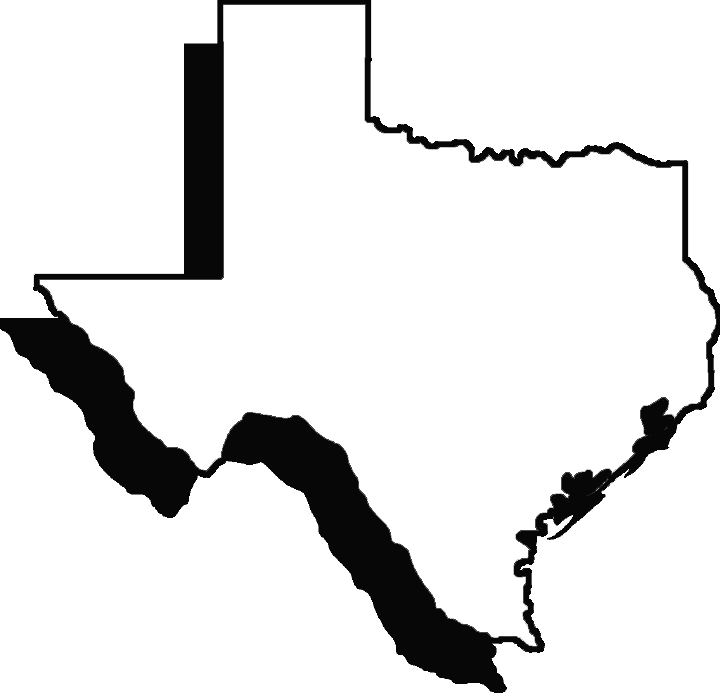 [Speaker Notes: recruits recent college graduates, from the top colleges and universities in the United States, as well as experienced professionals from the U.S. workforce to commit to two years of teaching in low-income urban and rural public schools across the United States 

Corps members work to obtain alternative certification during time as corps member

After the 2 year commitment, corps member who continue in the teaching profession are considered TFA alumni

Rio Grande Valley, San Antonio, Houston, Dallas

Previous research has been conducted on TFA in Texas but no studies had investigated all four Texas TFA regions and most did not utilize a statistically matched comparison group. One RCT previously conducted did include a Texas region but was not focused on understanding the impact of TFA in Texas]
Evaluation Context
Evaluation Process
Teach For America Funded independent impact evaluation
Edvance Research designed and conducted the impact evaluation 
Edvance Research conducted the evaluation in consultation with a Technical Working Group (TWG):
Eric Hanushek
Thomas Dee
Ildi Laczko-Kerr
Final report reviewed and approved by TWG
Primary Research Questions
What is the effect of TFA corps members on 2010/11 TAKS mathematics and reading scores?
What is the effect of TFA alumni on 2010/11 TAKS mathematics and reading scores?
Target Population: Upper elementary (Grades 4 & 5) and middle school (Grades 6-8) across 4 TFA Texas regions
[Speaker Notes: TAKS was the Texas state assessment for the school year 2010/11 and stands for the Texas Assessment of Knowledge and Skills]
Primary Contrasts & Outcomes
Outcomes
Contrasts
Grades
TFA corps members
Novice comparison teachers
Reading
Elementary
(4 & 5)
vs.
Math
TFA corps members
Novice comparison teachers
Reading
vs.
Math
Middle
(6 – 8)
TFA alumni
Experienced comparison teachers
Reading
vs.
Math
[Speaker Notes: Questions that had the adequate statistical power for policy relevancy

Results discussed in this presentation will focus on the primary research questions addressed in the report.

The missing comparison of elementary students of TFA alumni and elementary students of experienced comparison teachers was conducted; however, due to concerns about statistical power due to sample size as well as multiple comparison concerns, this question was addressed as an exploratory question.]
Evaluation plan and data challenges
Structure of Administrative Data 
Requested
School level
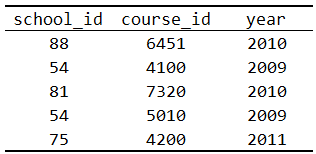 Teacher level
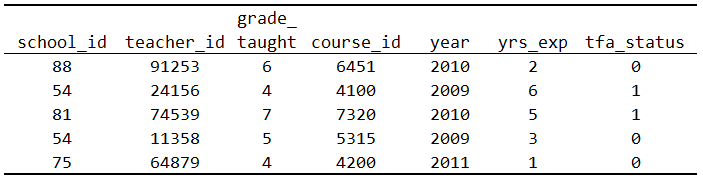 Student level
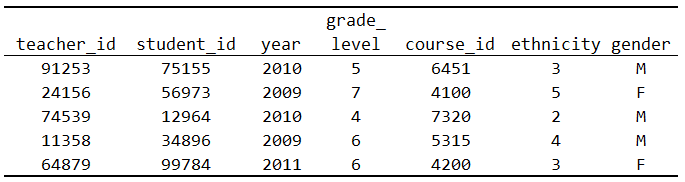 [Speaker Notes: Plan
Obtain data on schools, teachers and students including a teacher-student link available in Texas state data
Data challenges
Concerns about confidentiality led the state to deny access to teacher-student link
State agreed to provide two pieces of teacher information at the student-level
Teacher status (non-TFA teacher, TFA corps member, or TFA alumni)
Teacher years of experience]
Structure of Administrative Data Received
Two teacher characteristics at the student level
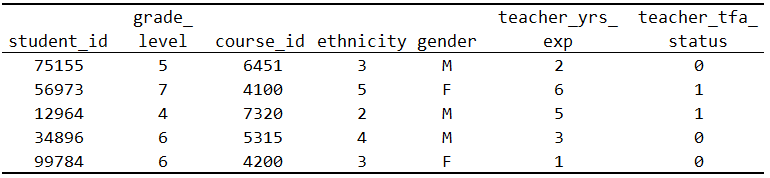 Two-stage matching
Texas Schools
Stage 1  
School Matching
TFA
Schools
Comparison 
Schools
Stage 2  
Student  Matching
[Speaker Notes: First compute propensity scores then conduct matching

Matched schools with at least one TFA corps member or alumni (TFA school) to similar schools without a TFA corps member or alumni (comparison schools); matching variables used = previous year school-level student achievement (percent met proficiency on TAKS mathematics and reading) and current year school-level demographic characteristics (percentages of students by ethnicity, economically disadvantaged status, special education status, limited English proficiency, and mobility; size of the campus, the percentage of 1st year teachers and full time equivalents were also included)

Optimal matching method in MatchIt then used

Eligible students in comparison campuses were stratified by grade level then matching on prior achievement in reading and mathematics and demographic variables including student gender, ethnicity, economically disadvantaged status, special education status, limited English proficiency, and mobility 

Greedy matching then used – matching at the student level was conducted within the sample stratified by teacher years of experience and grade level. What does that mean?]
Largest matched comparison study conducted on TFA in Texas(To Date)
Did the matching process work?
Summary of school-level baseline equivalence testing
Note: Results of all baseline equivalence testing is evaluated based on the WWC standards
[Speaker Notes: Prior to the matching process, substantial differences were found for seven of the eight campus characteristics between both elementary TFA and elementary non-TFA campuses as well as middle grade TFA and non-TFA campuses 

These equivalences differed for each analytic sample; therefore, school-level covariates differed in each model. The report contains more information on which school-level covariates were included in the various analytic models.]
Summary of student-level baseline equivalence testing (reading analytic sample)
[Speaker Notes: Groups were statistically equivalent for most demographic and academic variables. Four variables were found to differ between .05 - .25 and warranted inclusion as covariates. No differences too substantial (above .25)]
Summary of student-level baseline equivalence testing (mathematics analytic sample)
[Speaker Notes: Groups were statistically equivalent for most demographic and academic variables. Three variables were found to differ between .05 - .25 and warranted inclusion as covariates. No differences too substantial (above .25)]
Two-level Regression Model
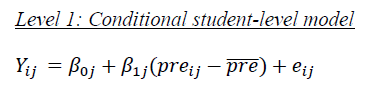 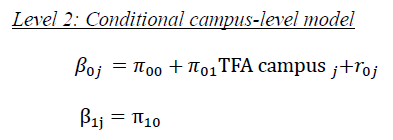 Findings
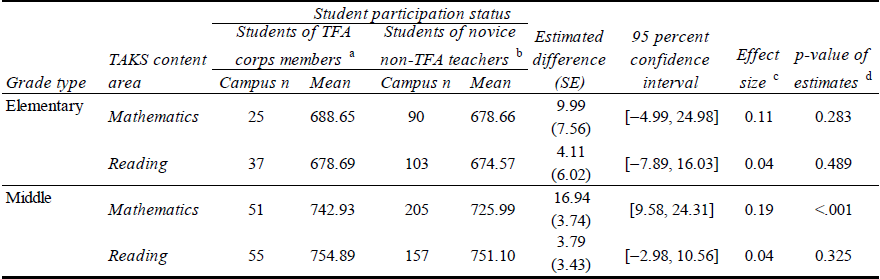 [Speaker Notes: No significant difference was found between elementary students of TFA corps members and novice comparison teachers for reading or mathematics achievement

No significant difference was found between middle grade students of TFA corps members and novice teachers for reading. A significant difference was found between middle grade students of TFA corps members and novice teachers for mathematics]
Findings
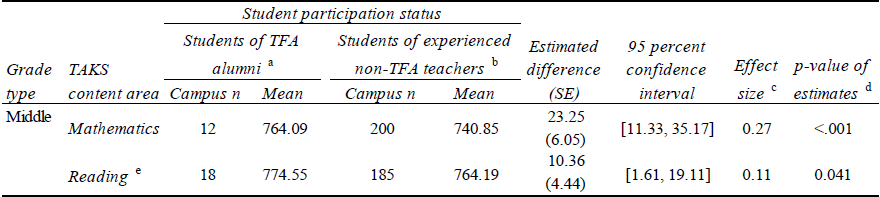 Note. Elementary grade sample sizes were insufficient to conduct the analysis.
[Speaker Notes: A significant difference was found between middle grade students of TFA alumni and experienced teachers for reading and mathematics]
Main Limitations
Only one teacher characteristic was controlled through matching
Matching only equated groups on measured school and student characteristics
The level of TFA fidelity of implementation associated with impact estimates is unknown 
The TFA teacher indicator were embedded in the student record so the exact number of TFA teachers in the study is unknown
Thank you
Lauren Decker
ldecker@edvanceresearch.com

Herb Turner
herb@analytica-inc.com